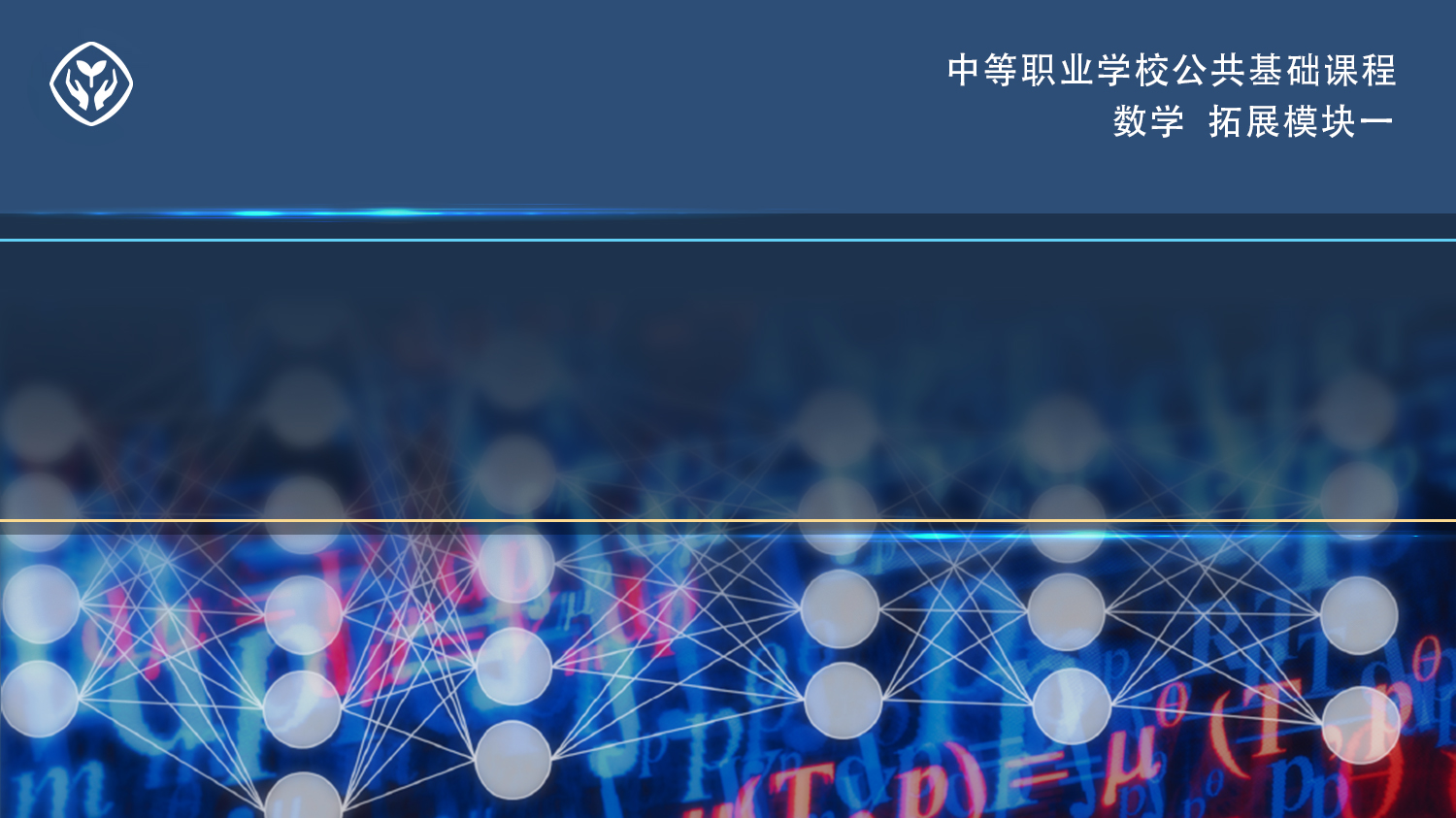 2.1.2  数列的通项
问题导入
思考：数列是按照一定次序排列的一列数，如何用数学符
　　　号体现某一项在数列中的位置呢？
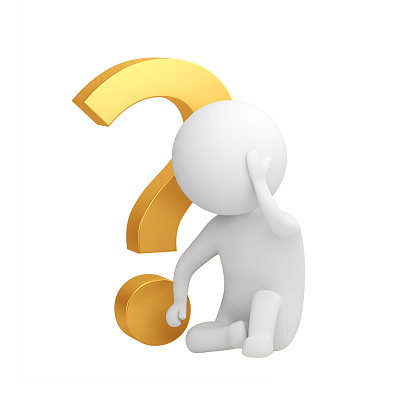 新知探究
数列的通项
新知探究
利用通项公式求值
新知探究
例1  根据通项公式，求出下面数列的前5项：
解
解
思考：
 
        第5项和前5项有什么区别？
新知探究
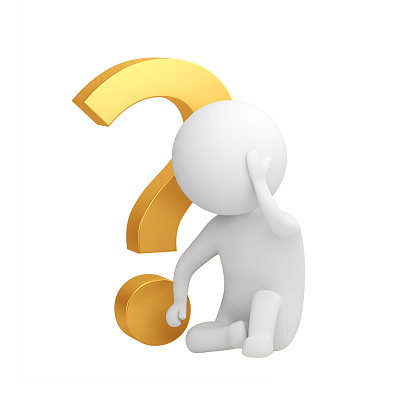 新知探究
新知探究
根据前几项求通项公式
例2  写出数列的一个通项公式，使它的前4项分别是下列各数：
解
新知探究
解
新知探究
解
新知探究
新知探究
数列的递推公式
这个公式是通项公式吗？
解
如果只求第5项，还需要求前4项吗？
新知探究
课堂小结
1．数列的通项公式
2．数列的递推公式
作业布置
教材第43页，习题第1~7 题．
再 见